Warm-Up – 8/22 – 10 minutes
Utilizing your past knowledge answer the following questions:

In the event of an emergency evacuation – what are the classroom procedures?
What is the classroom procedure for cell phone and headphone use?
What are the classroom rules regarding food, gum and drinks?
What is the classroom expectation for note taking and pens / pencils?
What is the phonetic alphabet for the letters:
      D, L, N, V, Y, Z
Questions / Comments
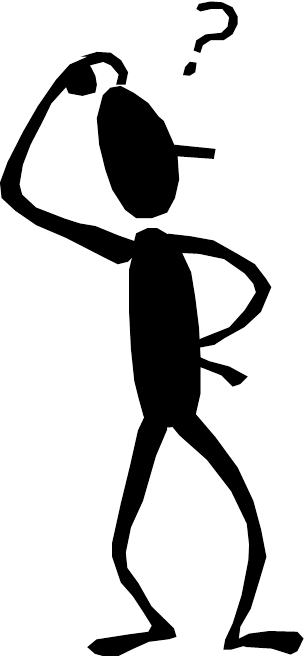 Warm-Up – 8/22 – 10 minutes
Utilizing your past knowledge answer the following questions:

In the event of an emergency evacuation – what are the classroom procedures?
What is the classroom procedure for cell phone and headphone use?
What are the classroom rules regarding food, gum and drinks?
What is the classroom expectation for note taking and pens / pencils?
What is the phonetic alphabet for the letters:
      D, L, N, V, Y, Z
Emergency Information
In the event of an evacuation:
Orderly – leave bags
Exit classroom 
Go straight out doors to grass area  
Stay together and out of road
Need to take attendance
Warm-Up – 8/22 – 10 minutes
Utilizing your past knowledge answer the following questions:

In the event of an emergency evacuation – what are the classroom procedures?
What is the classroom procedure for cell phone and headphone use?
What are the classroom rules regarding food, gum and drinks?
What is the classroom expectation for note taking and pens / pencils?
What is the phonetic alphabet for the letters:
      D, L, N, V, Y, Z
Class Standards
BE ON TIME!
NO CELL PHONES! No Headphones!
Dress Code
Raise Hand to be heard.
Passes
Bathroom
Nurse
NO OTHERS!
No Heads on desk
Last 10 minutes in seat
Warm-Up – 8/22 – 10 minutes
Utilizing your past knowledge answer the following questions:

In the event of an emergency evacuation – what are the classroom procedures?
What is the classroom procedure for cell phone and headphone use?
What are the classroom rules regarding heads on desk, food, gum and drinks?
What is the classroom expectation for note taking and pens / pencils?
What is the phonetic alphabet for the letters:
      D, L, N, V, Y, Z
Class Standards
BE ON TIME!
NO CELL PHONES! No Headphones!
Dress Code
Raise Hand to be heard.
Passes
Bathroom
Nurse
NO OTHERS!
No Heads on desk
No FOOD, Drinks (water only) or Gum!
Warm-Up – 8/22 – 10 minutes
Utilizing your past knowledge answer the following questions:

In the event of an emergency evacuation – what are the classroom procedures?
What is the classroom procedure for cell phone and headphone use?
What are the classroom rules regarding food, gum and drinks?
What is the classroom expectation for note taking and pens / pencils?
What is the phonetic alphabet for the letters:
      D, L, N, V, Y, Z
Class Expectations
Come to class prepared
ALL Assignments complete
Notebook
Pen or Pencil
Pencil Sharpening no more than 2 in line
Class Duty Assignments
Plane Captain for each Group
Class Leader - Hangar Cleanup 
Admin Assistant
Safety Monitor
Julian Date Calendar
Weather Guesser
Warm-Up – 8/22 – 10 minutes
Utilizing your past knowledge answer the following questions:

In the event of an emergency evacuation – what are the classroom procedures?
What is the classroom procedure for cell phone and headphone use?
What are the classroom rules regarding food, gum and drinks?
What is the classroom expectation for note taking and pens / pencils?
What is the phonetic alphabet for the letters:
      D, L, N, V, Y, Z
Phonetic Alphabet
A – Alpha
B – Bravo
C – Charlie
D – Dog
E – Echo
F – Foxtrot
G – Gulf
H – Hotel
I – Indigo
J – Juliet
K – Kilo
L – Lima
M – Mike
N – November
O – Oscar
P – Papa
Q - Quebec
R – Romeo
S – Sierra
T – Tango
U – Uniform
V – Victor
W - Whiskey
X – X-ray
Y – Yankee
Z - Zulu
Questions / Comments
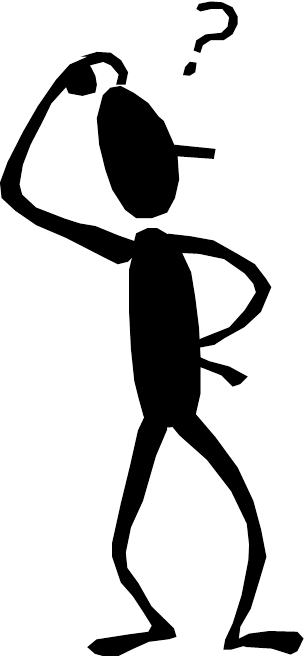 Intro to AviationVideo of the Day
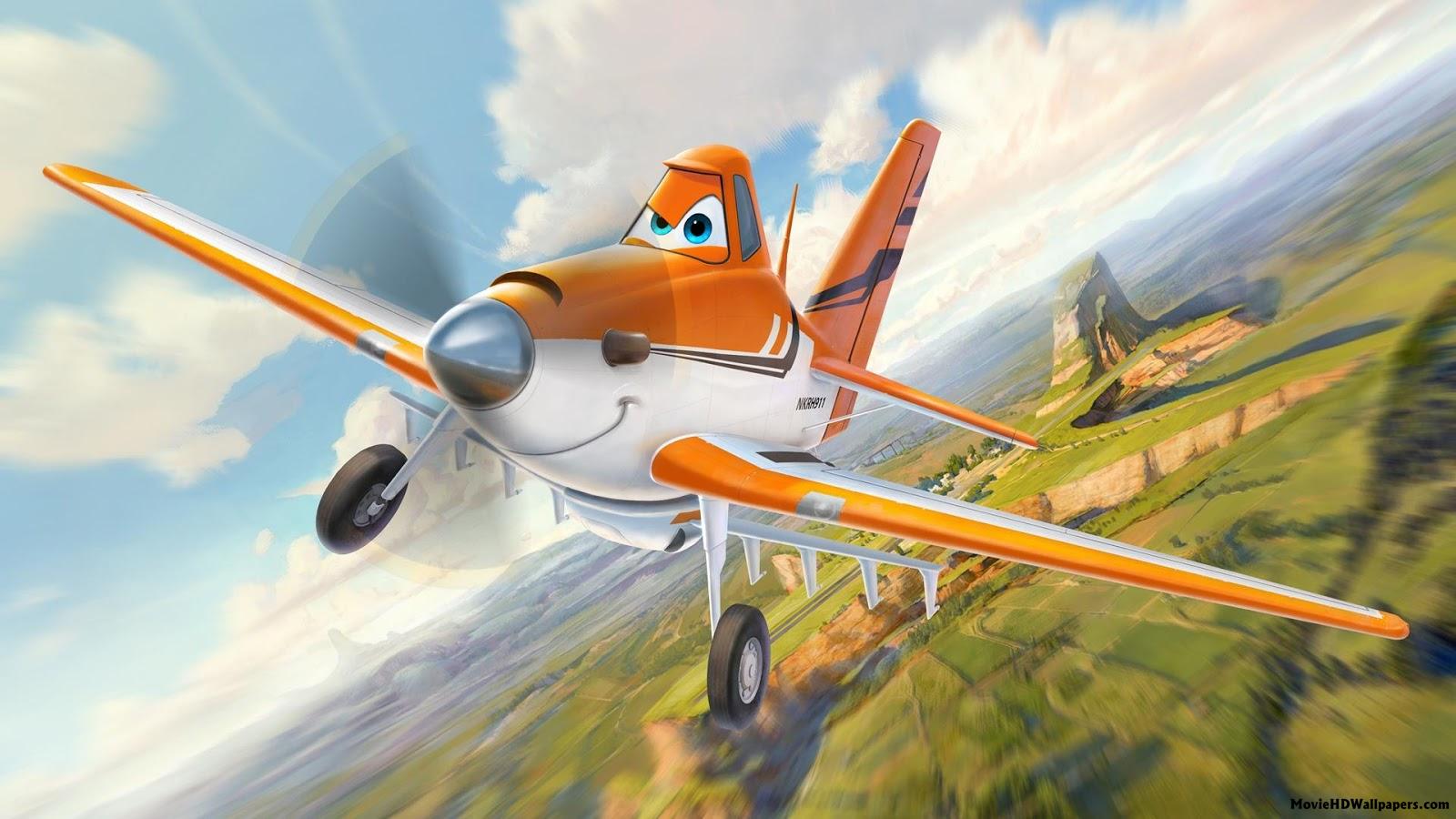 Questions / Comments
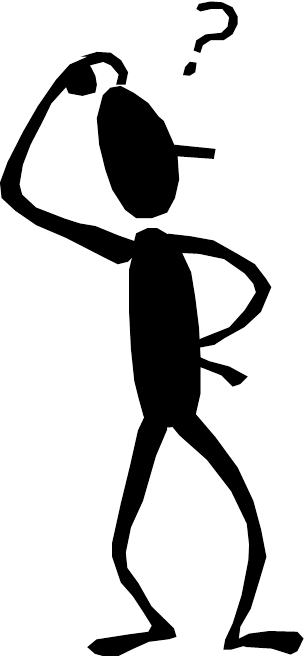 THIS DAY IN AVIATION
August 22

 1909 — The first great aviation meeting in Bétheny, France, opens as 23 European airplanes make 87 flights during one week. 

The meeting will have a strong influence on the technical and military aspects of flight.
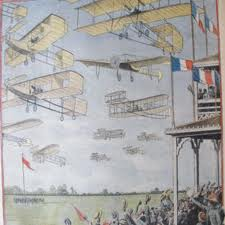 THIS DAY IN AVIATION
August 22

 1923 — The Barling bomber made its initial flight.
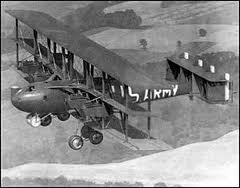 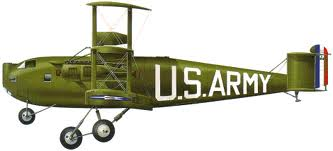 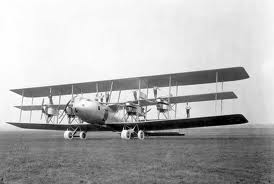 THIS DAY IN AVIATION
August 22

 1938 — The Civil Aeronautics Act becomes effective in the United States, coordinating all non-military aviation under the Civil Aeronautics Authority.
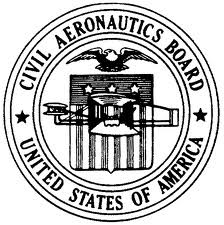 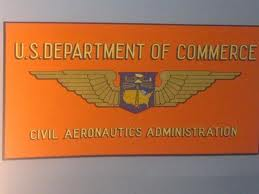 Questions / Comments
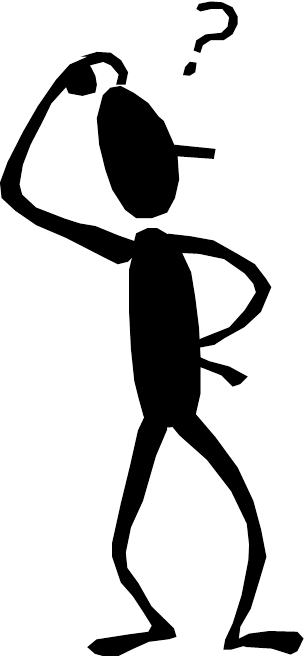 August 2017
Questions / Comments
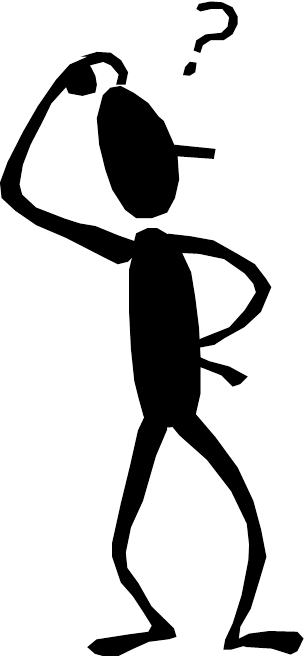 Chapter 8 – Aircraft in Motion
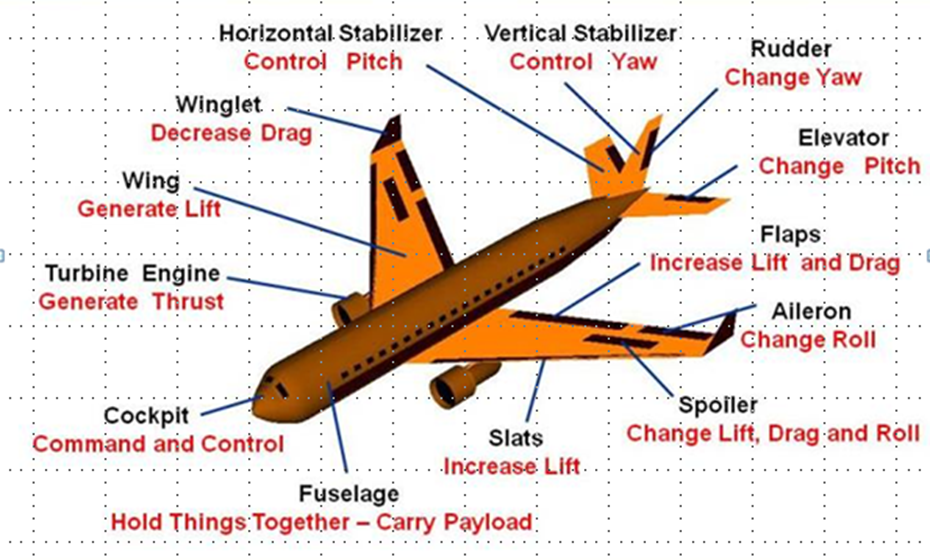 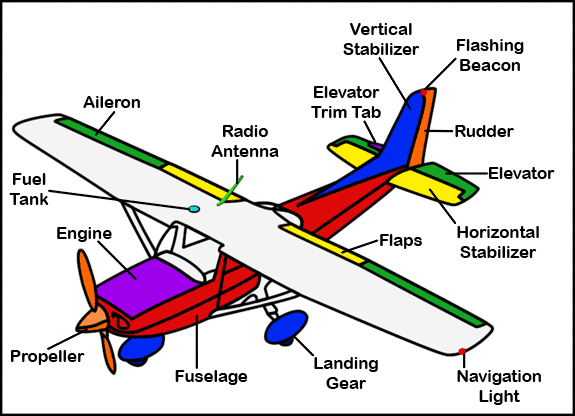 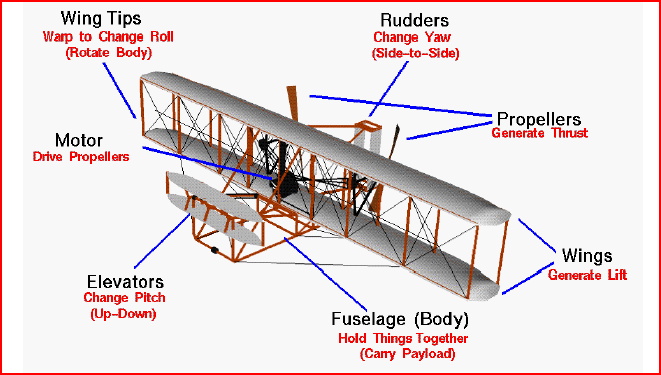 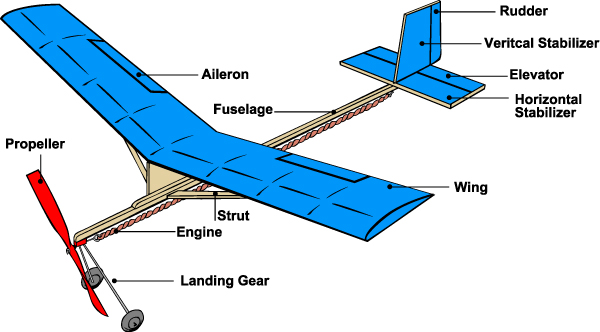 Today’s Mission Requirements
Mission:

Identify the basic parts of a conventional airplane.
Describe the three types of landing gear arrangements.
Describe the Forces of Flight.

EQ: 

  Describe aircraft components, their function and how the axes of rotation, forces of flight, and flight controls surfaces contribute to understanding flight.
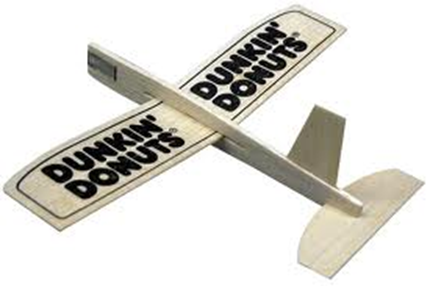 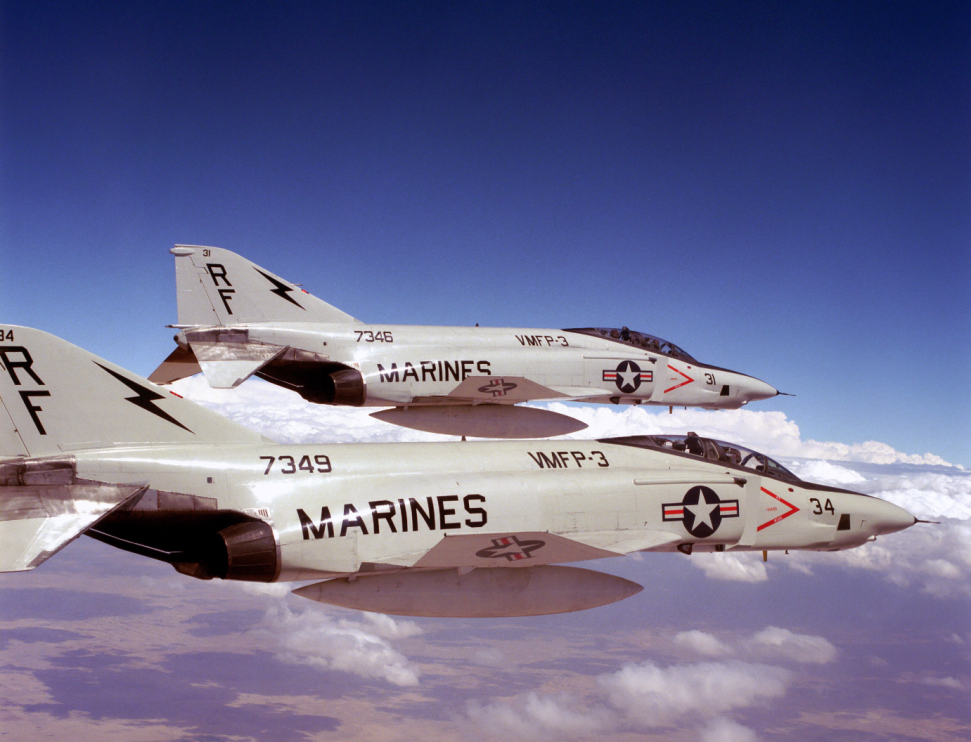 Aircraft 
Parts
Basic Airplane and its Parts
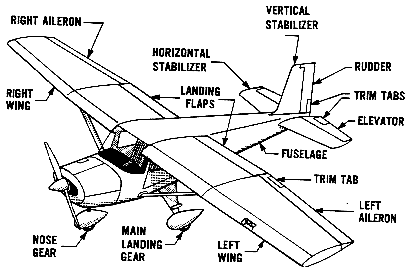 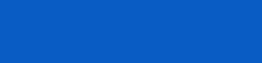 Basic Airplane and its Parts
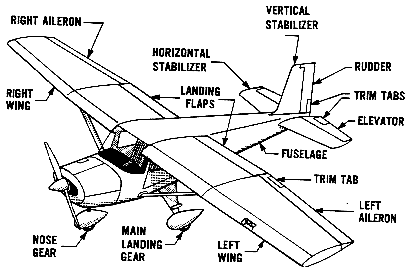 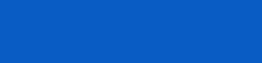 Basic Airplane and its Parts
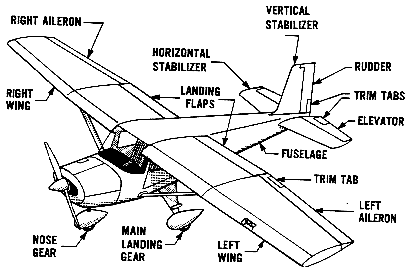 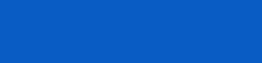 Basic Airplane and its Parts
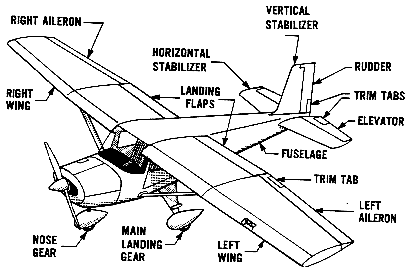 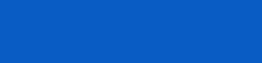 Basic Airplane and its Parts
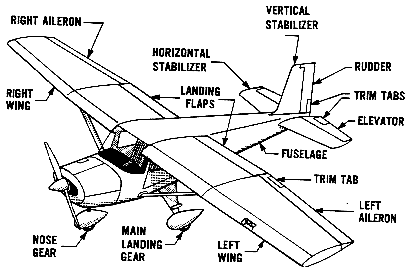 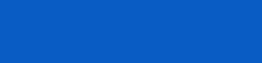 Basic Airplane and its Parts
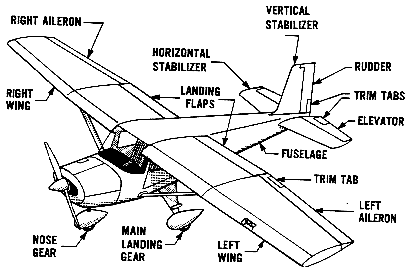 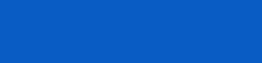 Basic Airplane and its Parts
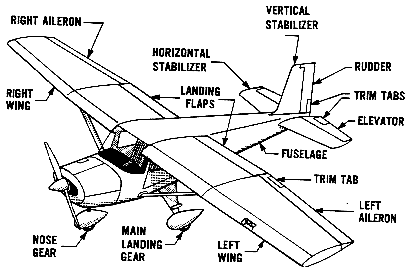 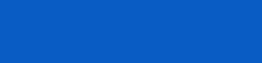 Basic Airplane and its Parts
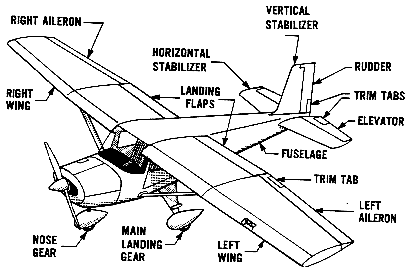 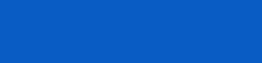 Basic Airplane and its Parts
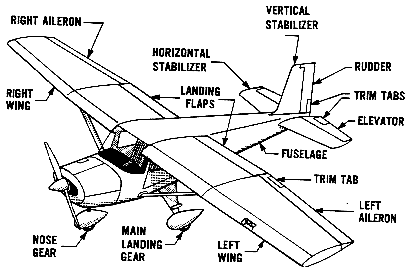 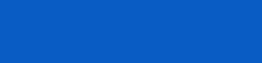 Basic Airplane and its Parts
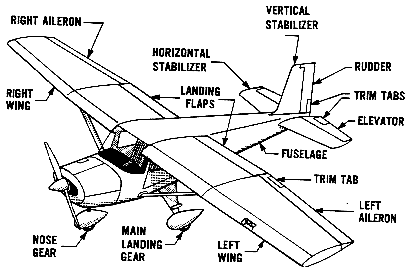 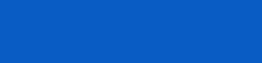 Basic Airplane and its Parts
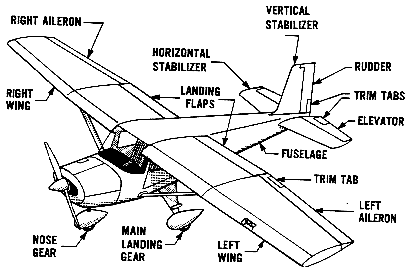 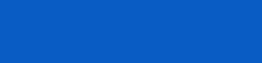 EMPENNAGE
Basic Airplane and its Parts
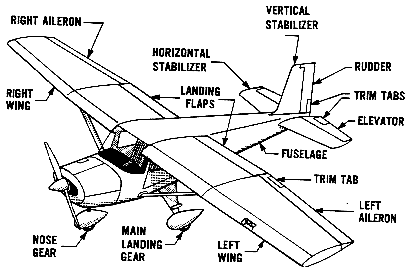 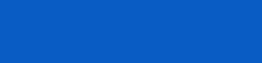 Basic Airplane and its Parts
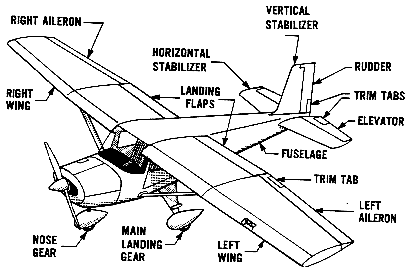 Basic Airplane and its Parts
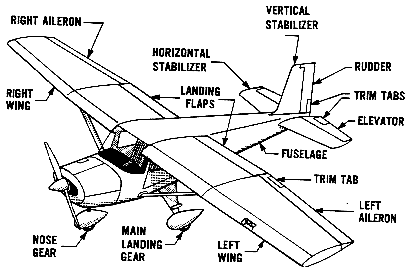 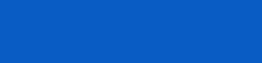 Basic Airplane and its Parts
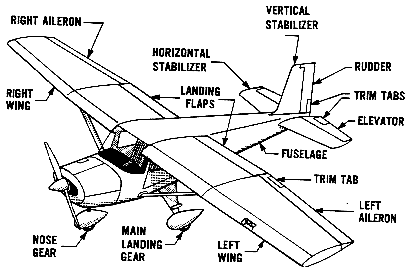 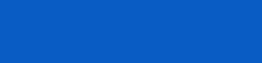 Basic Airplane and its Parts
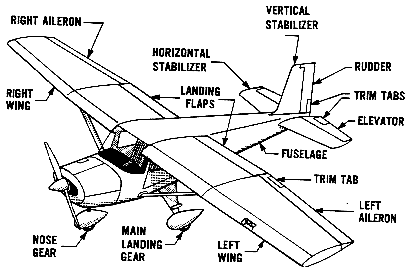 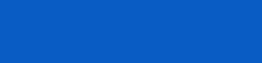 Basic Airplane and its Parts
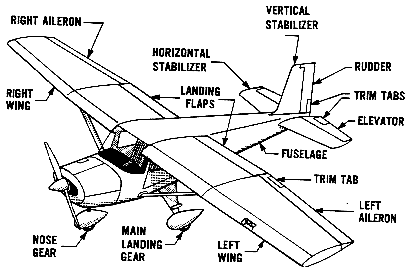 EMPENNAGE
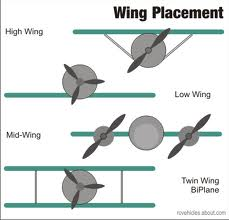 Landing Gear
Three Types
Conventional (“tail dragger”)
2 fwd, 1 rear
Tricycle
Nose wheel and two on the side 
Tandem
Two sets wheels one behind the other on the fuselage
AV-8B / B-52– requires outrigger gear
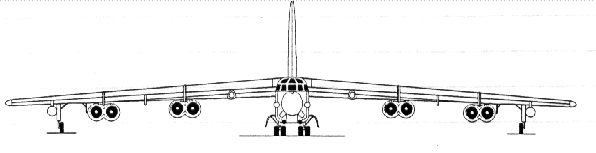 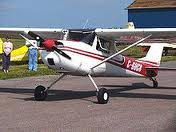 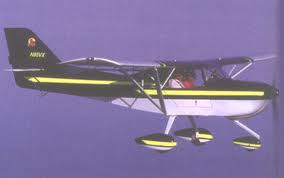 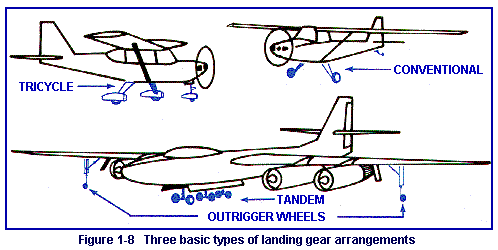 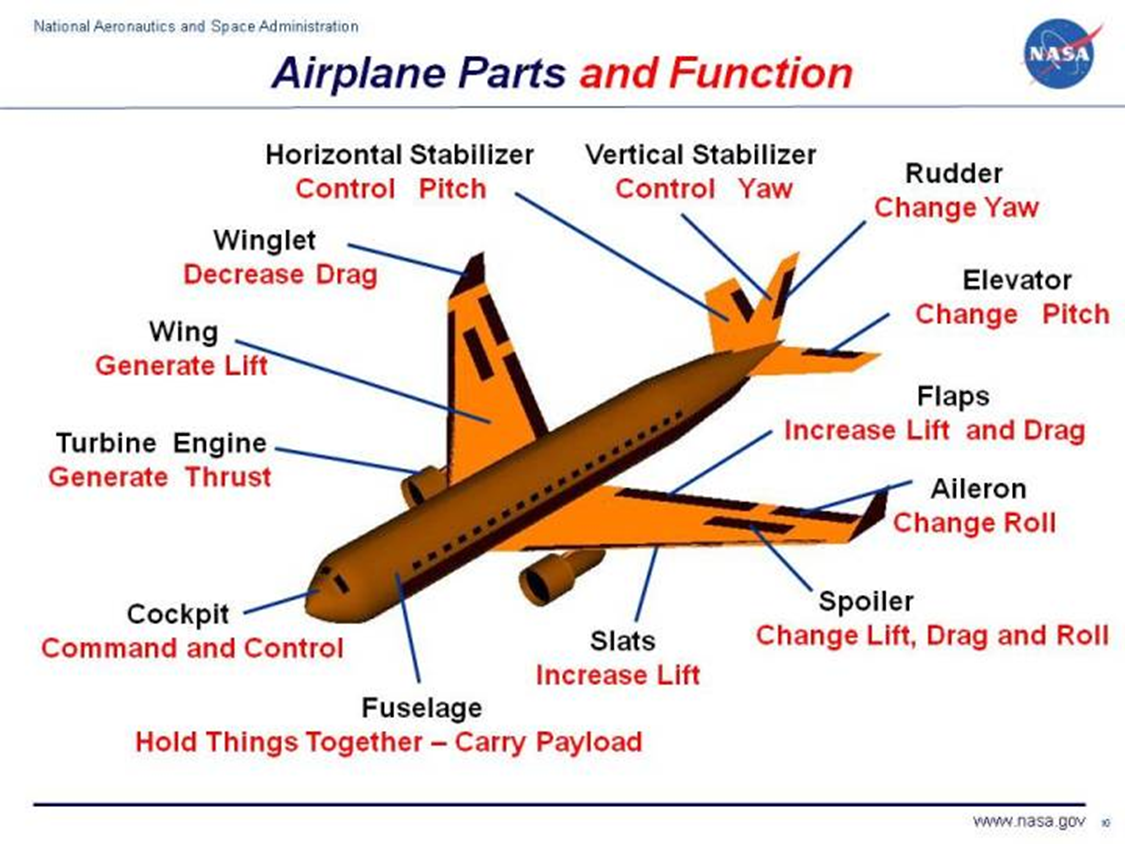 Four Forces of Flight
Determine whether an airplane rises or falls through the air:
Thrust
Drag
Lift
Gravity (Weight)
Questions / Comments
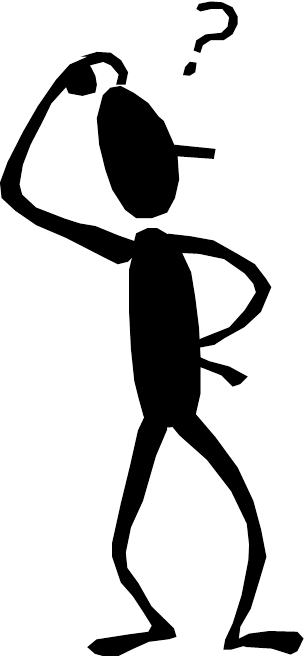 Today’s Mission Requirements
Mission:

Identify the basic parts of a conventional airplane.
Describe the three types of landing gear arrangements.
Describe the Forces of Flight.

EQ: 

  Describe aircraft components, their function and how the axes of rotation, forces of flight and flight controls surfaces contribute to understanding flight.
Basic Airplane and its Parts
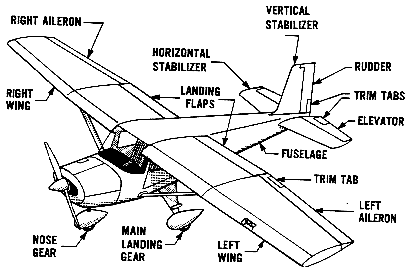 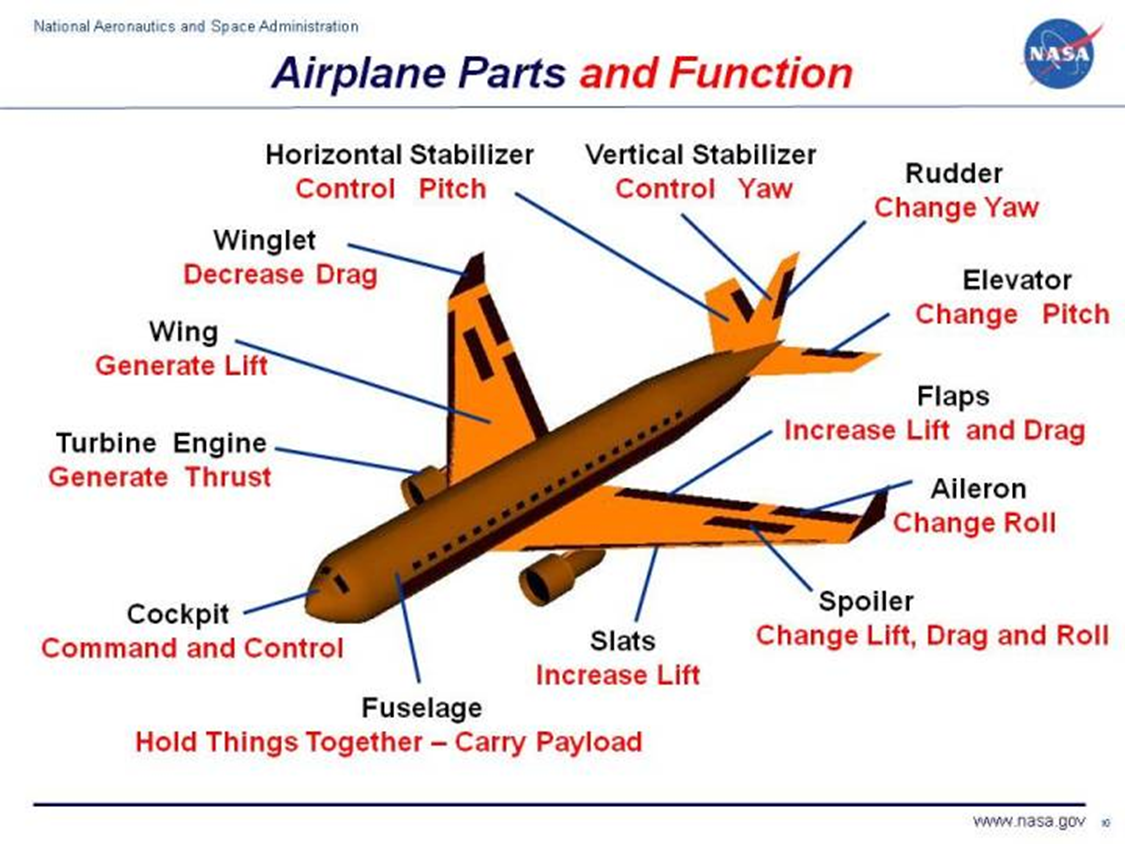 Basic Airplane and its Parts
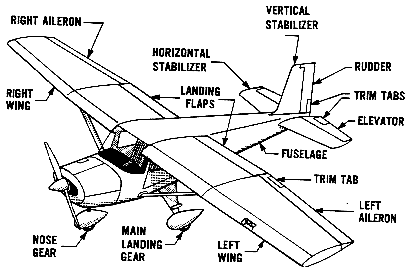 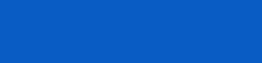 Basic Airplane and its Parts
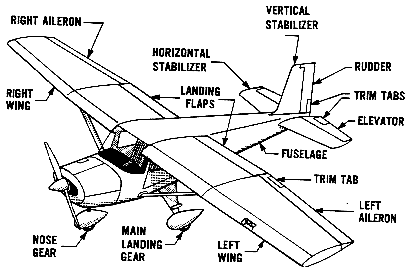 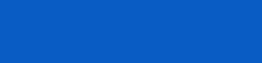 Basic Airplane and its Parts
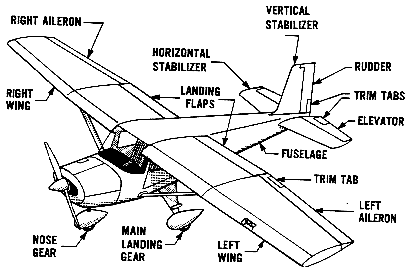 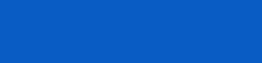 Basic Airplane and its Parts
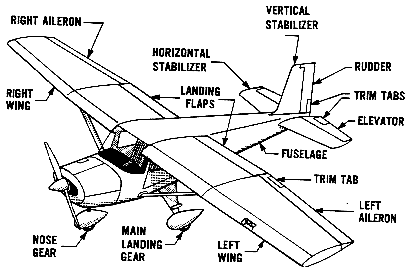 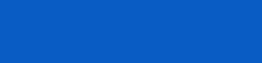 Basic Airplane and its Parts
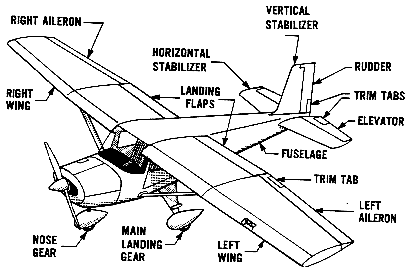 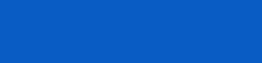 Basic Airplane and its Parts
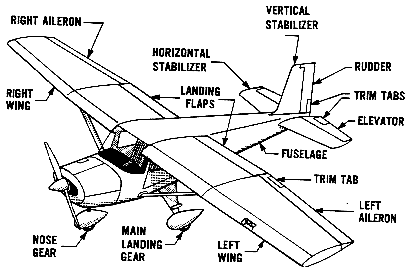 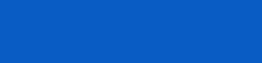 Basic Airplane and its Parts
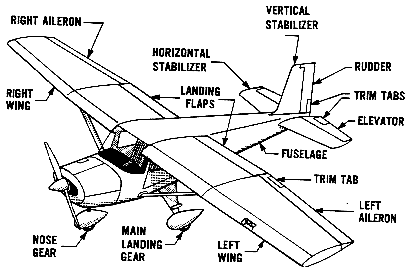 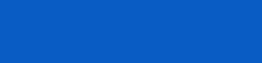 Basic Airplane and its Parts
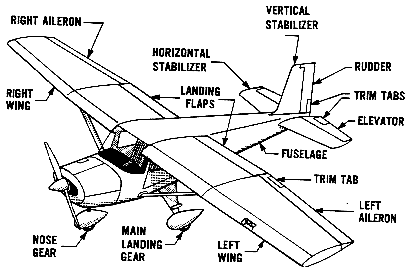 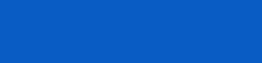 Basic Airplane and its Parts
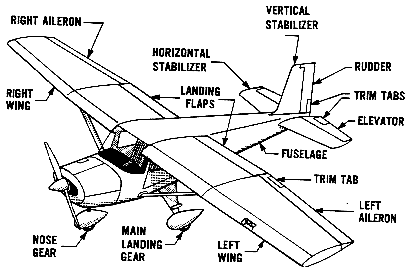 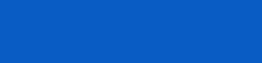 Basic Airplane and its Parts
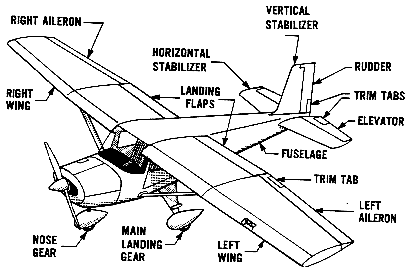 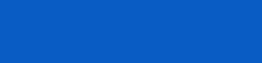 Basic Airplane and its Parts
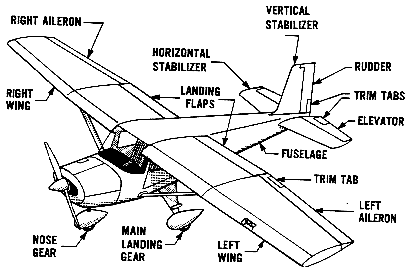 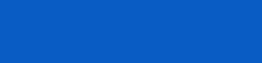 EMPENNAGE
Basic Airplane and its Parts
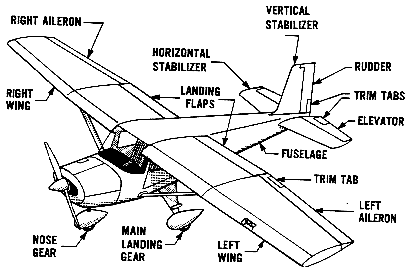 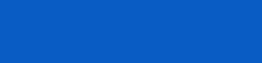 Basic Airplane and its Parts
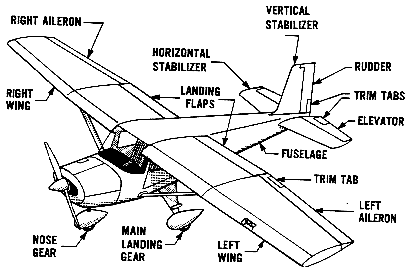 Basic Airplane and its Parts
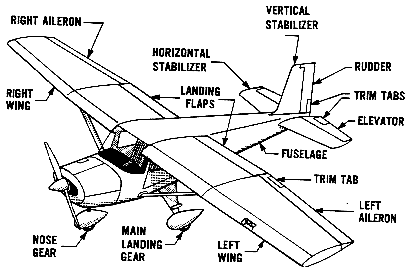 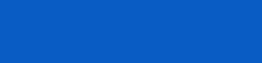 Basic Airplane and its Parts
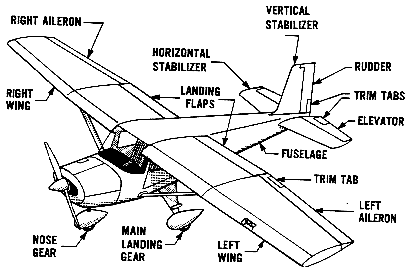 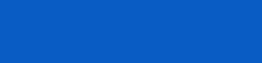 Basic Airplane and its Parts
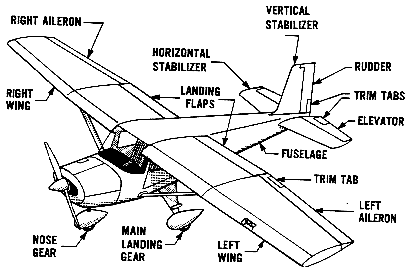 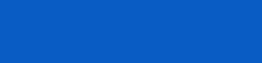 Basic Airplane and its Parts
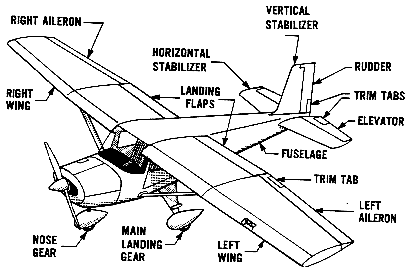 EMPENNAGE
Today’s Mission Requirements
Mission:

Identify the basic parts of a conventional airplane.
Describe the three types of landing gear arrangements.
Describe the Forces of Flight.

EQ: 

  Describe aircraft components, their function and how the axes of rotation, forces of flight and flight controls surfaces contribute to understanding flight.
Landing Gear
Three Types
Conventional (“tail dragger”)
2 fwd, 1 rear
Tricycle
Nose wheel and two on the side 
Tandem
Two sets wheels one behind the other on the fuselage
AV-8B / B-52– requires outrigger gear
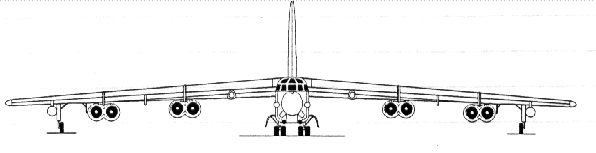 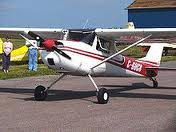 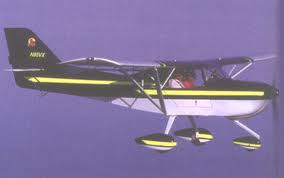 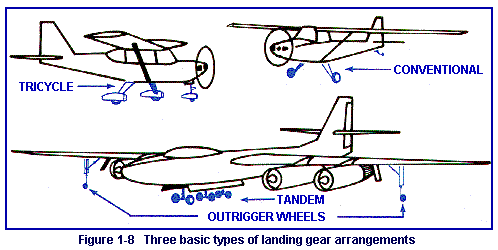 Today’s Mission Requirements
Mission:

Identify the basic parts of a conventional airplane.
Describe the three types of landing gear arrangements.
Describe the Forces of Flight.

EQ: 

  Describe aircraft components, their function and how the axes of rotation, forces of flight and flight controls surfaces contribute to understanding flight.
Four Forces of Flight
Determine whether an airplane rises or falls through the air:
Thrust
Drag
Lift
Gravity (Weight)
Questions / Comments
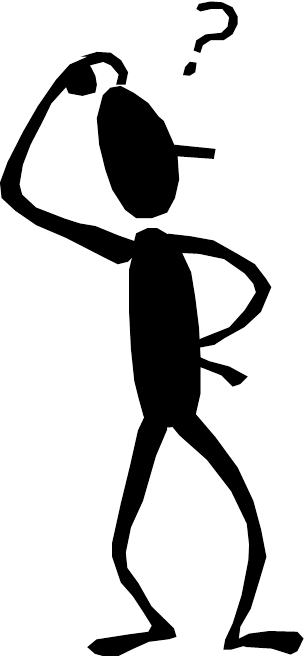 Lab Time
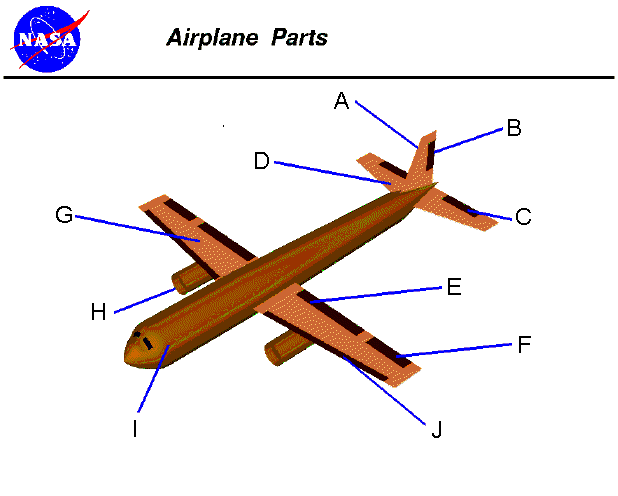